Project of integration of sustainable development in the master programmes
Leo Yeung and Ingrid Ericson Jogsten
2023-09-26
1
[Speaker Notes: Title of our master programme(s)]
Sustainability/Sustainable development
“Sustainable development” is development that meets the needs of the present without compromising the ability of future generations to meet their own needs
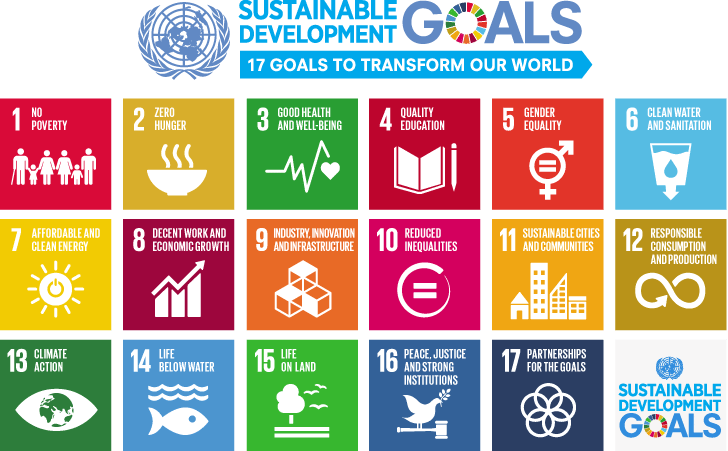 2023-09-26
2
International Master Programme
Master Programme in Chemistry in Environmental Forensics 
Nordic Master Programme in Arctic Environmental Forensics
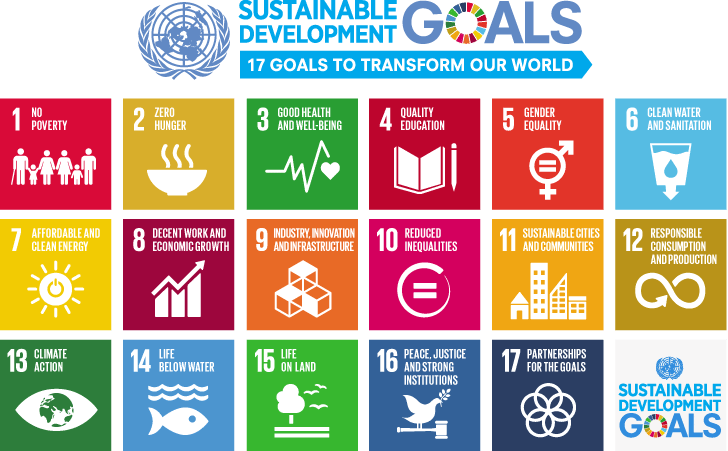 The Transport of Pollutants in Soil, Water, and Air
Analytical Methods in Environmental Forensics I
Analytical Methods in Environmental Forensics II 
Environmental Toxicology
Health Impacts of Environmental Exposure
Sustainability, Chemical Safety and the Environment
Independent Project for the Degree of Master (120 Credits) in Chemistry
2023-09-26
3
International Master Programme
Master Programme in Chemistry in Environmental Forensics 
Nordic Master Programme in Arctic Environmental Forensics
The courses in these programmes are in line with the ecological dimension of sustainable development
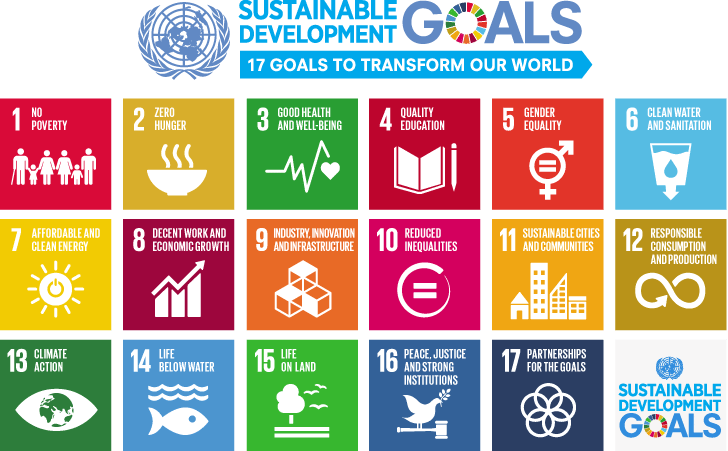 The Transport of Pollutants in Soil, Water, and Air
Analytical Methods in Environmental Forensics I
Analytical Methods in Environmental Forensics II 
Environmental Toxicology
Health Impacts of Environmental Exposure
Sustainability, Chemical Safety and the Environment
Independent Project for the Degree of Master (120 Credits) in Chemistry
2023-09-26
4
International Master Programme
Master Programme in Chemistry in Environmental Forensics 
Nordic Master Programme in Arctic Environmental Forensics
But…
Social and economic aspects are not the focus
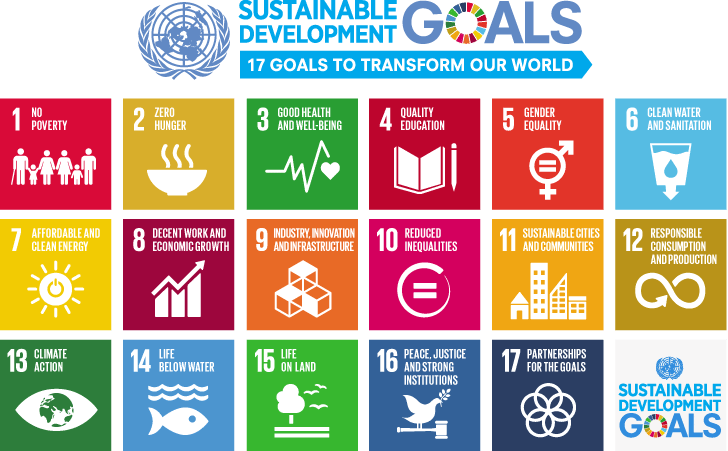 The Transport of Pollutants in Soil, Water, and Air
Analytical Methods in Environmental Forensics I
Analytical Methods in Environmental Forensics II 
Environmental Toxicology
Health Impacts of Environmental Exposure
Sustainability, Chemical Safety and the Environment
Independent Project for the Degree of Master (120 Credits) in Chemistry
2023-09-26
5
Key competencies for sustainable development
What competencies do we need?
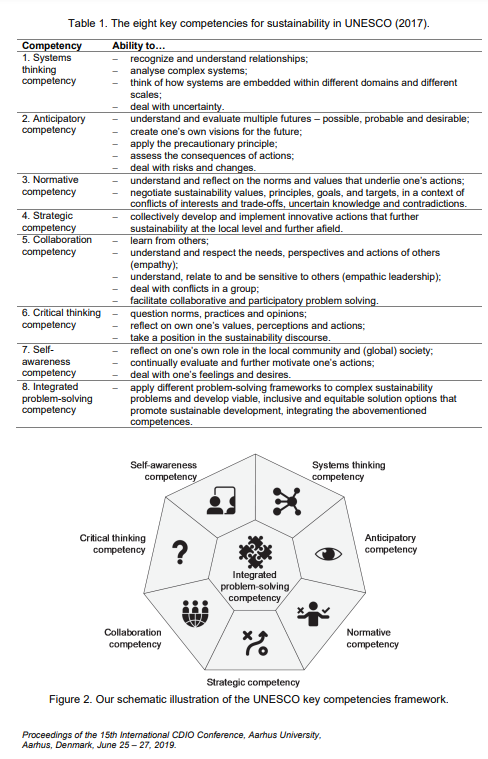 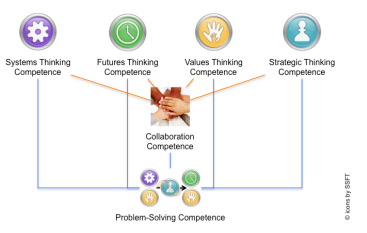 Wiek, A., Withycombe, L. & Redman, C.L. Key competencies in sustainability: a reference framework for academic program development. Sustain Sci 6, 203–218 (2011). https://doi.org/10.1007/s11625-011-0132-6
10. UNESCO [United Nations Educational Scientific and Cultural Organisation]. Education for Sustainable Development Goals: Learning Objectives; UNESCO: Paris, France, 2017; pp. 1–67.
6
[Speaker Notes: What competencies do you need?]
Key competencies for sustainable development
What competencies do we need?
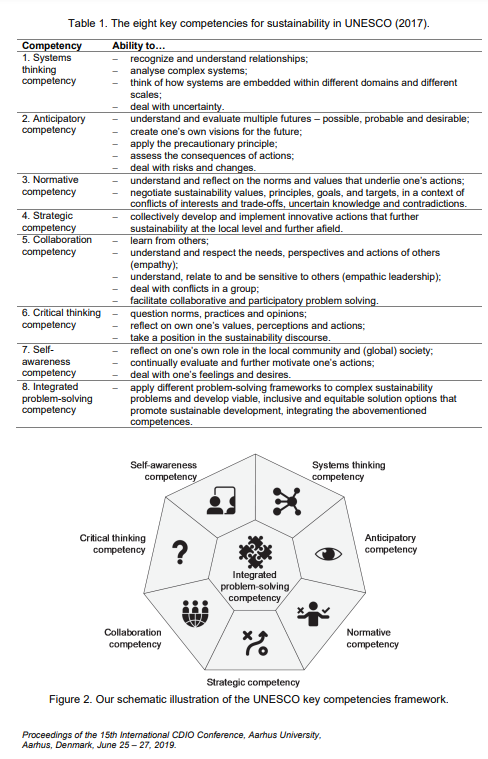 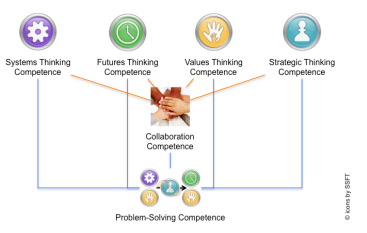 Aligns with University’s vision
Örebro University is a place for education, further training, and lifelong learning.
Wiek, A., Withycombe, L. & Redman, C.L. Key competencies in sustainability: a reference framework for academic program development. Sustain Sci 6, 203–218 (2011). https://doi.org/10.1007/s11625-011-0132-6
10. UNESCO [United Nations Educational Scientific and Cultural Organisation]. Education for Sustainable Development Goals: Learning Objectives; UNESCO: Paris, France, 2017; pp. 1–67.
7
[Speaker Notes: What competencies do you need?]
Problem-based learning (PBL)
9. J Donnér and G Edgren (2015) Högre utbildning Vol. 5, Nr. 1, 2015, 35-45
[Speaker Notes: By including PBL work as part of your studies we wish for you to develop other skills, such as critical thinking, collaboration and communication. With PBL case studies we want you to develop habits and skills for researching information and solving problem. All skills hopefully very useful in your future careers.]
Approach
(1) forming a working group consisting of programme coordinator, head of unit, and course responsible teachers to identify possible key courses for sustainable development throughout the education. 
(2) evaluate current situation on what key courses have been identified, content and learning activities that might already be linked to sustainable development. 
(3) create different learning activities to integrate sustainable development in different courses
2023-09-26
9
Challenges/Opportunities (I)
The Transport of Pollutants in Soil, Water, and Air
Analytical Methods in Environmental Forensics I
Analytical Methods in Environmental Forensics II 
Environmental Toxicology
Health Impacts of Environmental Exposure
Sustainability, Chemical Safety and the Environment
Independent Project for the Degree of Master in Chemistry
2023-09-26
10
Challenges/Opportunities (II)
Not to change anything in our current course to adapt sustainable development
Students having different background and knowledge
Some students are weak in discussion in class
Challenge to get all teachers engaged and involved
2023-09-26
11
[Speaker Notes: Challenge to get all teachers engaged and involved.]
Activities used/using
PBL teaching approach/case studies
Advancing Education For Sustainability – Transforming Society, Economy and Environment (advancingesd.com)
SDG Impact Assessment Tool
Online quiz developed by Dr. Johanna Björklund (Wiseflow)
2023-09-26
12
[Speaker Notes: Should we list any previous activities?PBL throughout the programme to let students train communication, critical thinking and collaboration. Analysis of own human samples to enhance interest and discussion when comparing the results
Role play in environmental law case (gather information, presentation, argumentation) representing different sides (company, regional county board)Other things?]
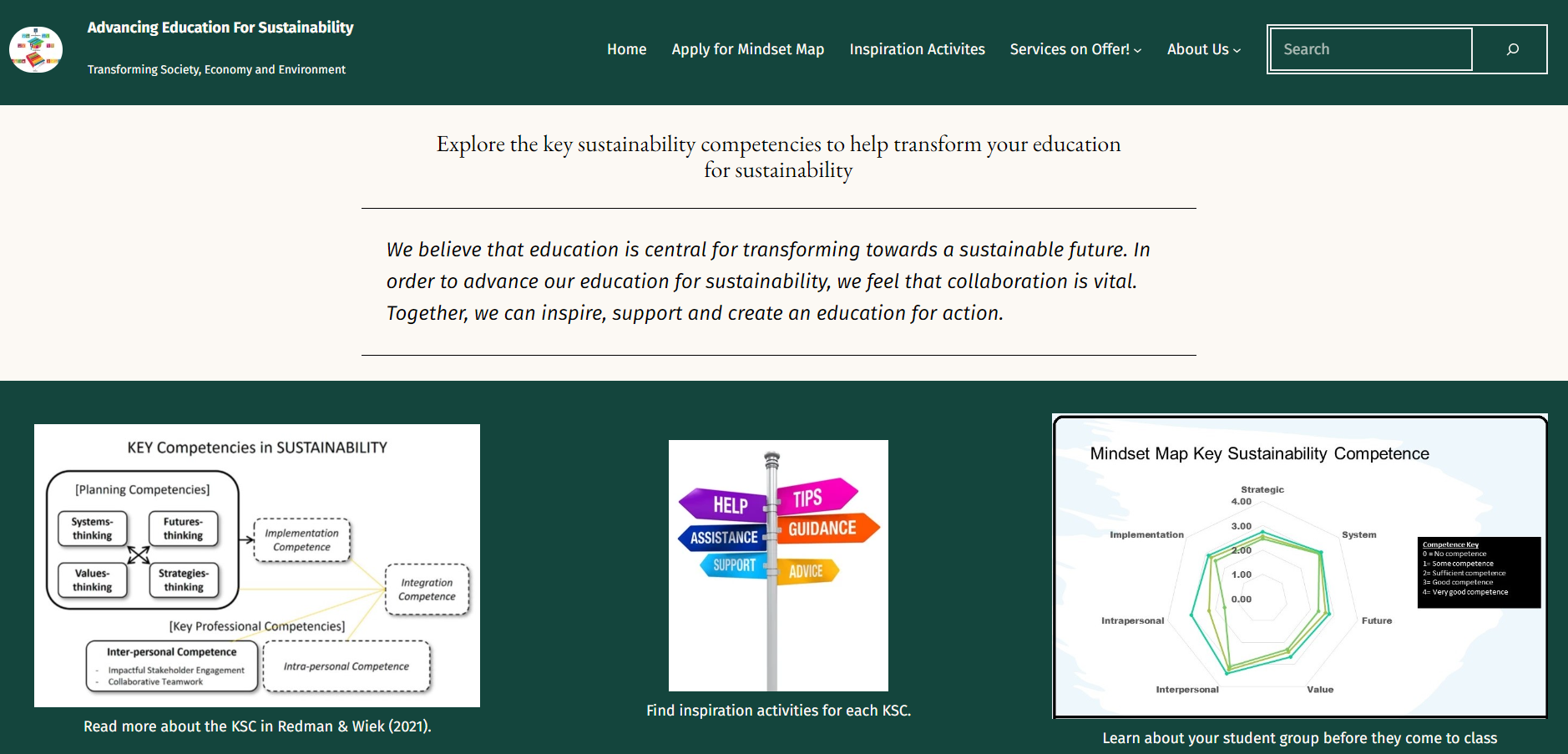 2023-09-26
13
Online quiz developed
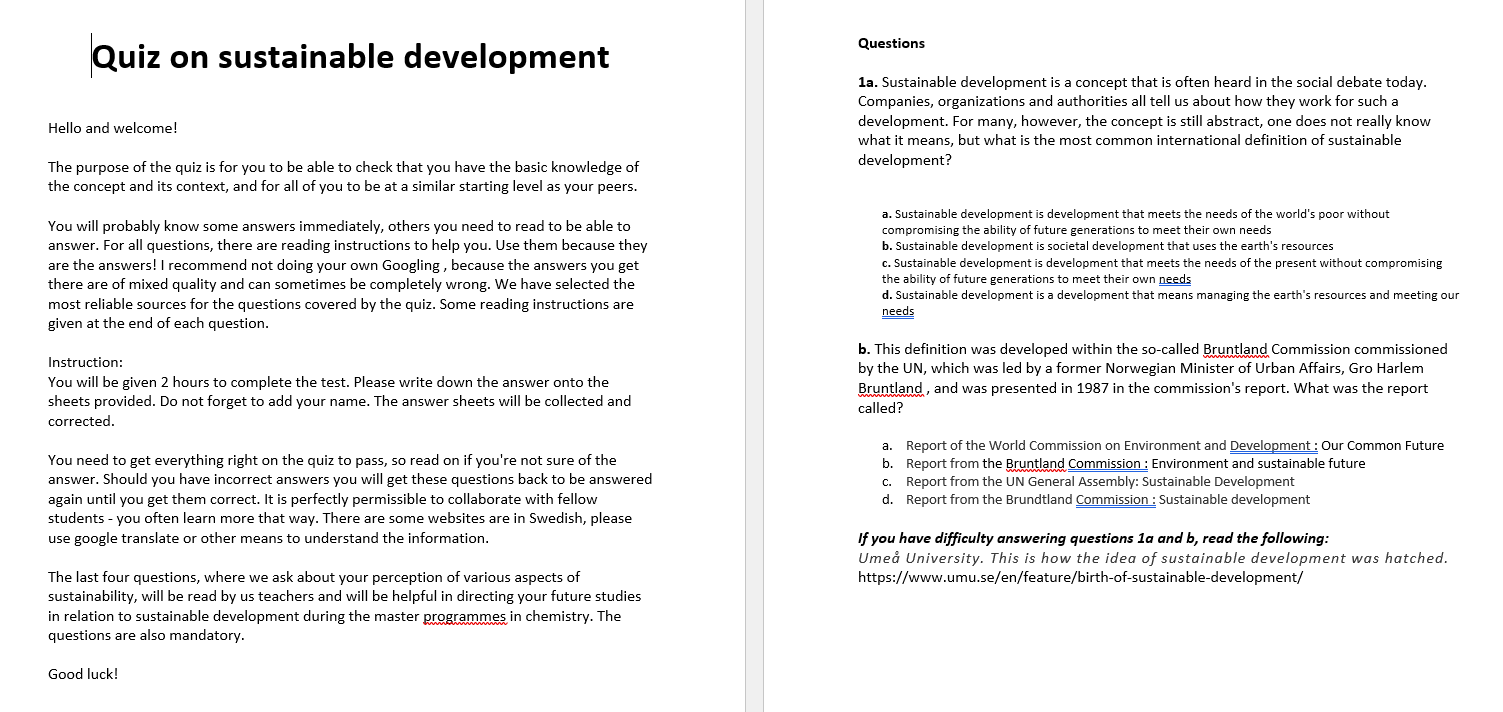 2 hours to complete the test
Last four questions are related to their perception and will be discussed among themselves
2023-09-26
14
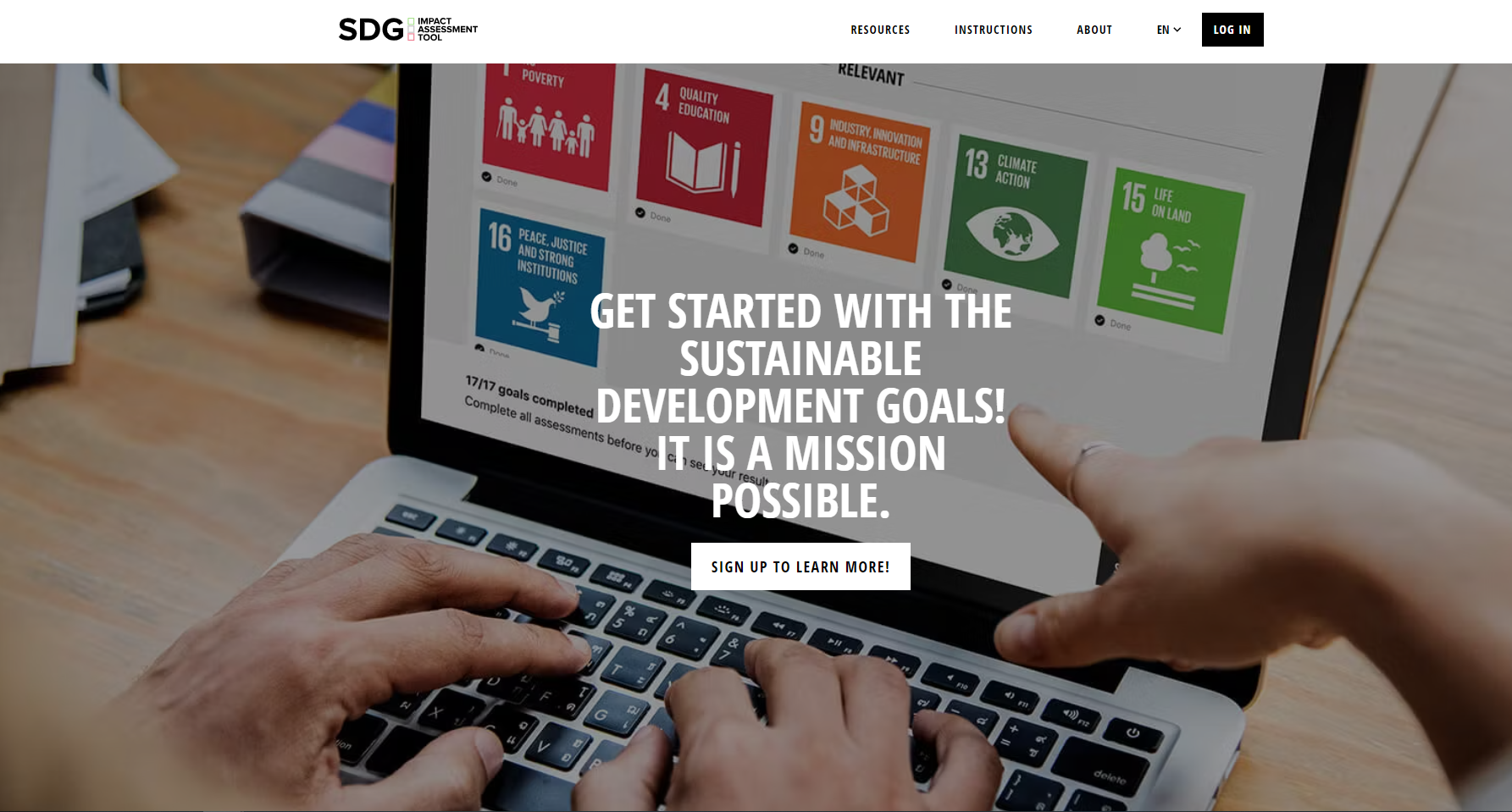 2023-09-26
15
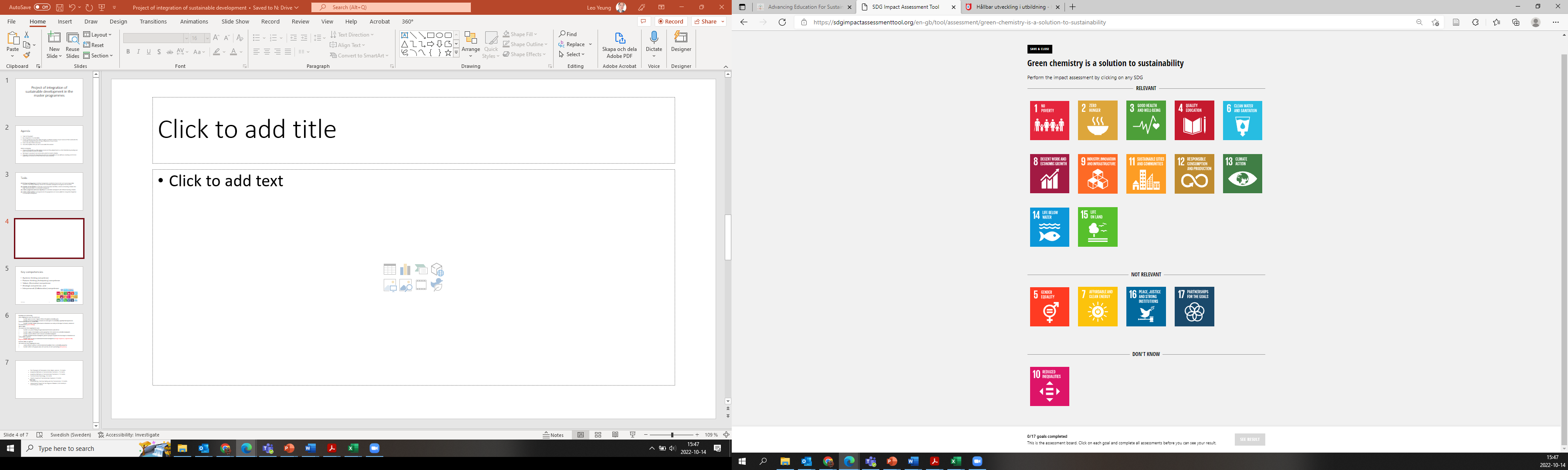 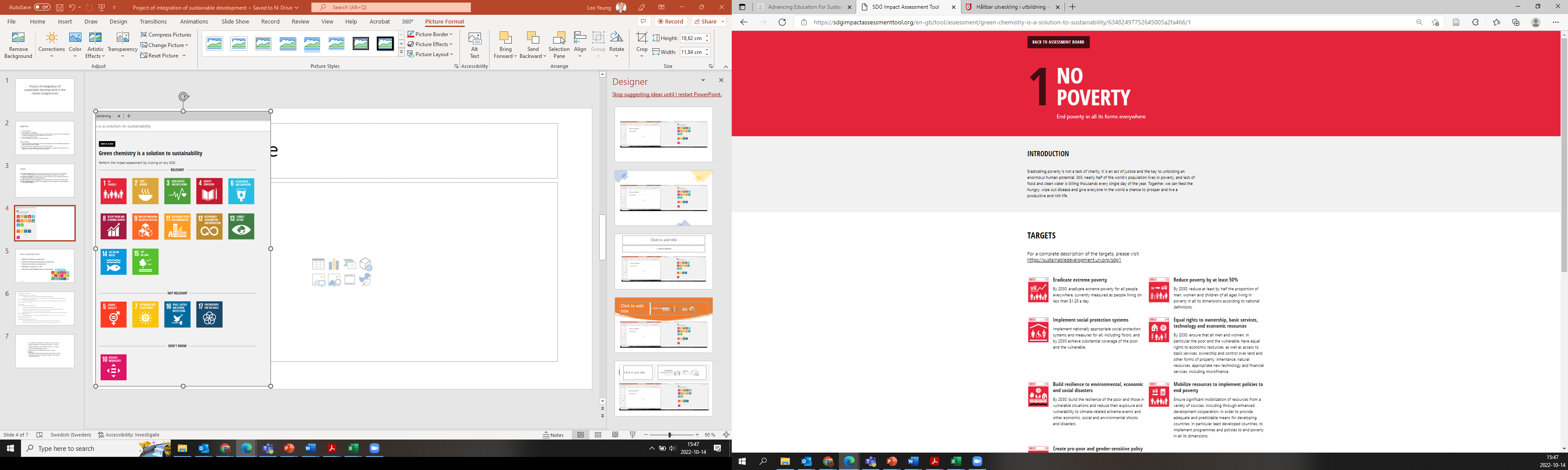 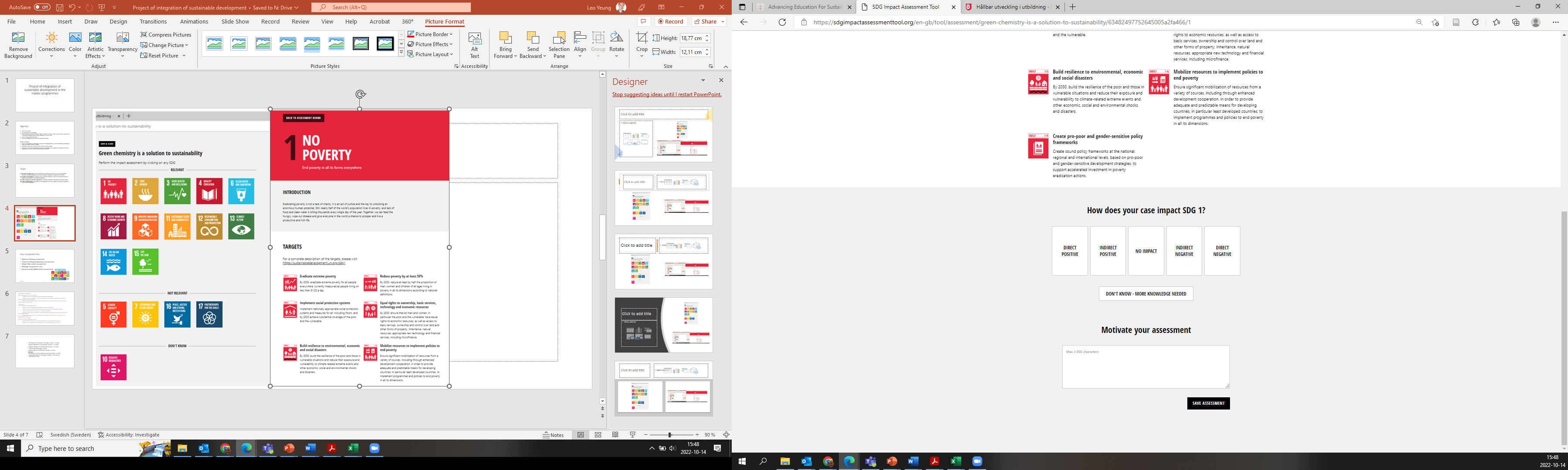 [Speaker Notes: Individual assessment first, then shared group discussion.The students did the work themselves. Learned new things when using the material but also new perspectives from the discussion with their peers.]
Feedback from students
”Very student centred”
”there are so much details on different goals”
”interesting discussion”
”why would he/she think like this”
”can we create our own topics”
”why do we need this, I am studying chemistry programme”
https://integritydlm.net/values-game/?lang=en
2023-09-26
17
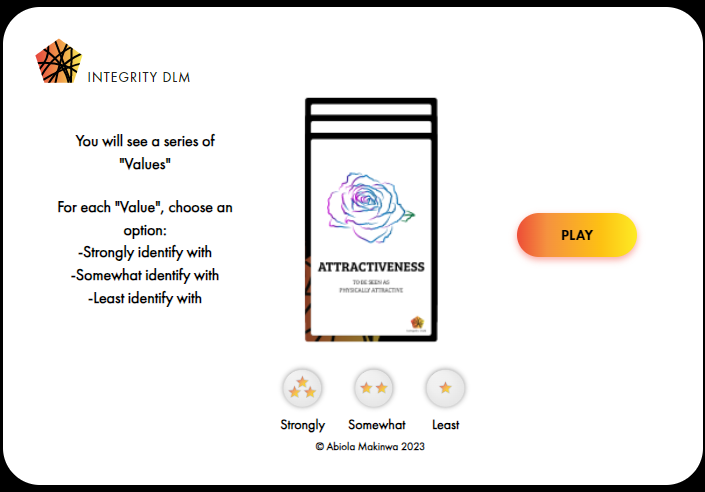 2023-09-26
18
[Speaker Notes: Did you add information on this in the beginning? And maybe also add information on the social event. Experiencing Swedish nature and The right of public access (Allemansrätten).]
Learning in the nature (Harge uddar)
Social events in the first week
Readings related to the environment
Share their thoughts with others and their expectations to the programme
2023-09-26
19
[Speaker Notes: Experiencing Swedish nature and The right of public access (Allemansrätten).]
On-going plan
Implement the SDG impact assessment tool throughout the programme with different topics related to the course contents
2nd year student will help with making topics as they have taken the course
1st year student will prepare topics for next year students
Teachers will choose relevant topics for discussion
2023-09-26
20
Short summary
These activities promote inquiry-based, collaborative, constructivist, reflective, and integrative approaches to enhance student learning.
2023-09-26
21
Acknowledgements
ENT Faculty for funding this work
Alice Annelin and Gert-Olof Boström from Umeå University
Dr. Johanna Björklund and her team (ORU)
Current master students and alumni students
Teachers from MTM (Mattias, Maria, Tuulia, Steffen)
2023-09-26
22
Key competencies for sustainability
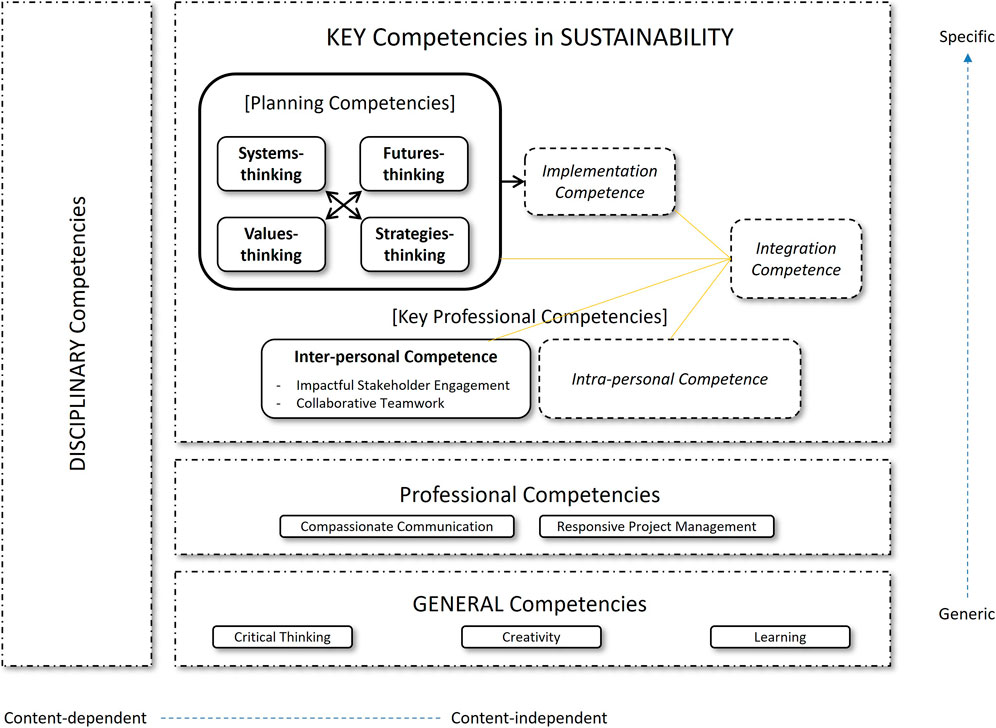 Aaron & Wiek, 2021, Competencies for Advancing Transformations Towards Sustainability, Frontiers in Education, Vol 6, https://www.frontiersin.org/articles/10.3389/feduc.2021.785163
23